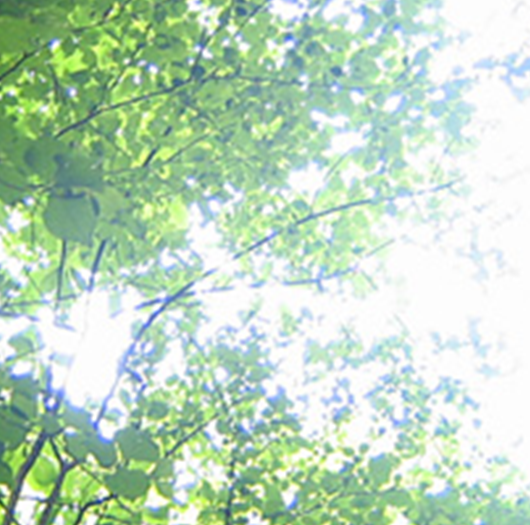 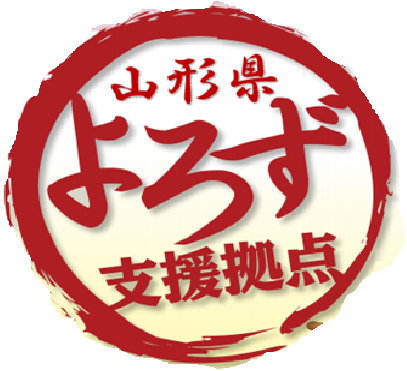 売上げ向上
支援セミナー
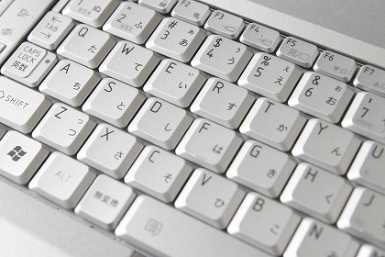 インターネット集客の 成功事例 失敗事例
「初歩からわかるWeb集客」
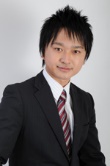 ５月１３日（水）　
　　受付15時　講演16時～17時30分
　＜希望者個別相談会　17時30分から＞
日　時
山形大学街中サテライト１Ｆ
　　　　　　　　　米沢市門東町３－１－４７
車は近隣の平和通り駐車場をご利用ください
講師
会　場
小形　洸太　氏
サクセスパートナー代表
メルマガシステム開発会社を経て独立
ブログ、ホームページ、SNSといった
幅広い選択肢から仕組みを組み立てる
戦略コンサルタント
講演実績は、東京、名古屋、大阪など
小売店向けや飲食店向けなど多岐に渡る
無料
２０名
定員
参加費
電話またはＦＡＸにてお申込み下さい
申込み
電話 0238-40-0764  FAX 0238-40-0765
■主催：山形県よろず支援拠点
米沢窓口　TEL 0238-40-0764　　山形窓口　TEL 023-647-0708
                       URL   http://yorozu-yamagata.com/